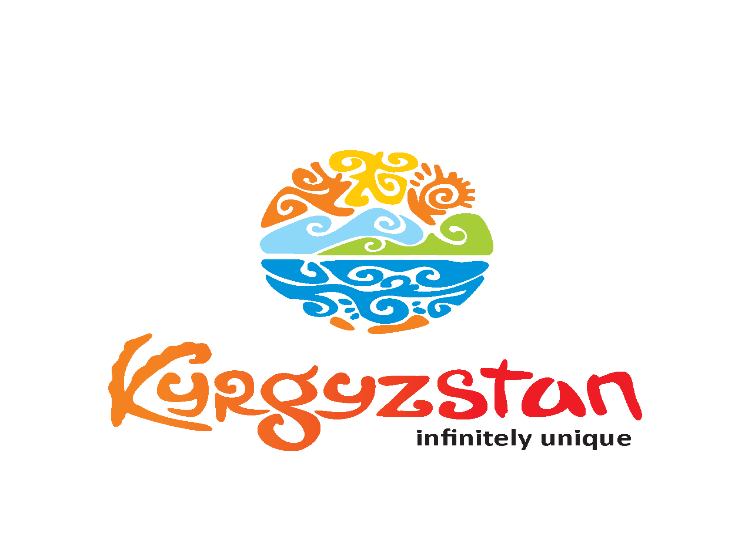 Календарь событий 2020
Осень
Весна
Лето
Зима
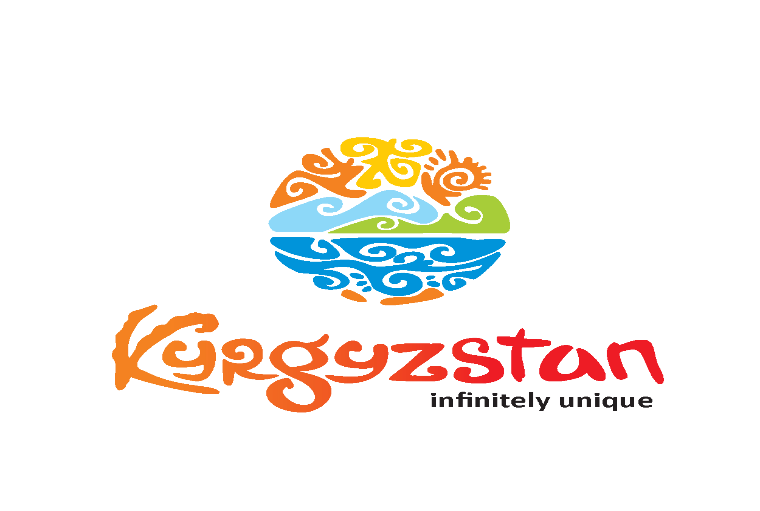 Календарь событий 2020
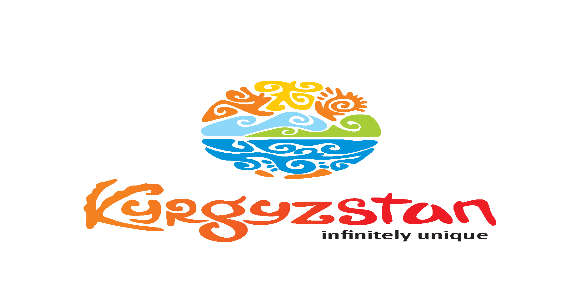 Весна
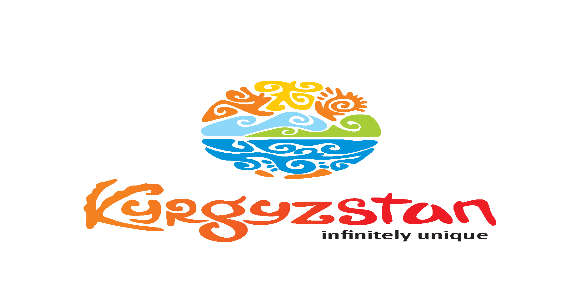 Весна
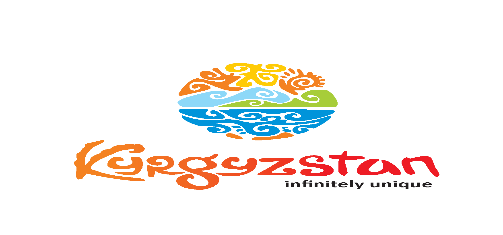 Весна
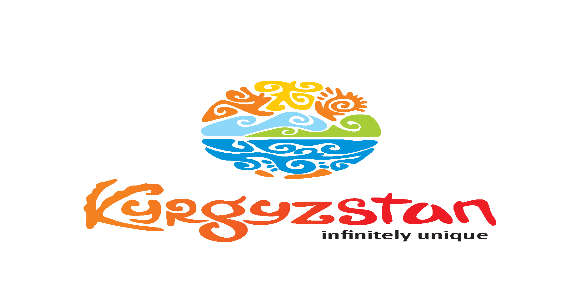 Лето
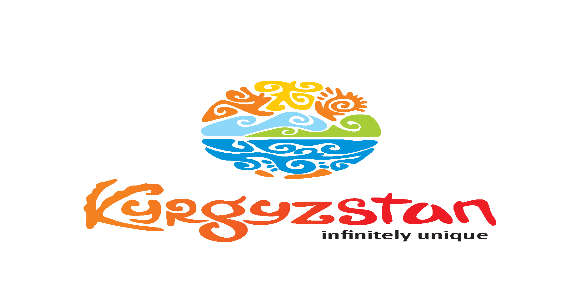 Лето
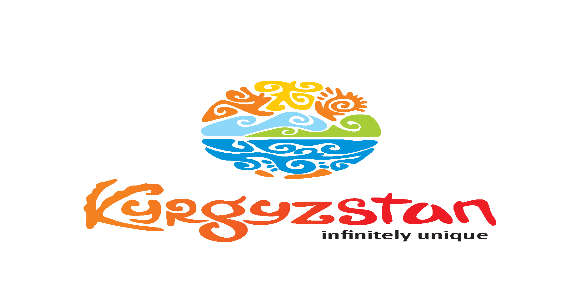 Лето
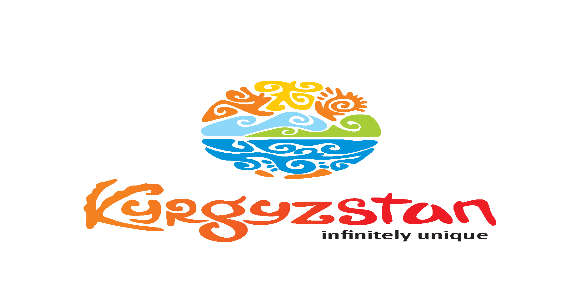 Лето
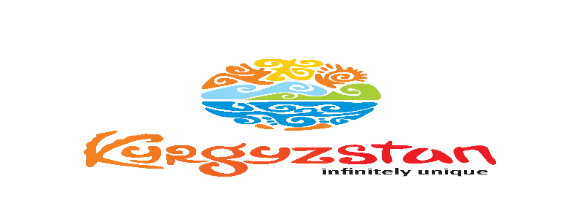 Лето
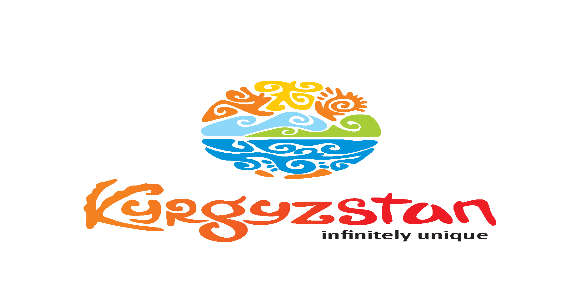 Лето
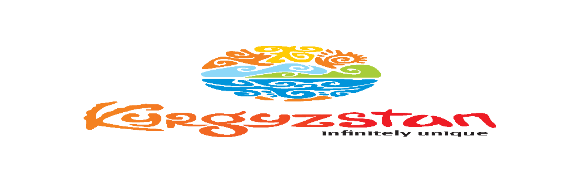 Лето
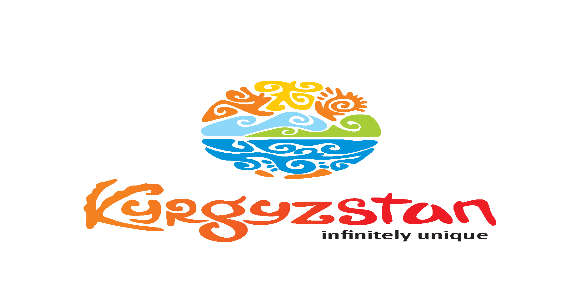 Лето
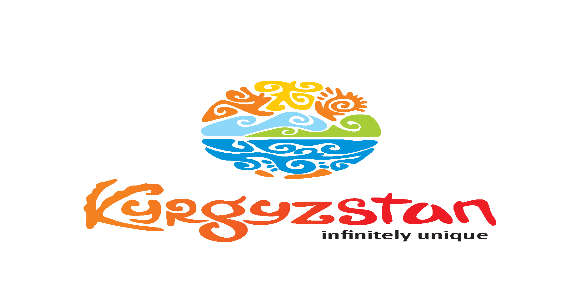 Лето
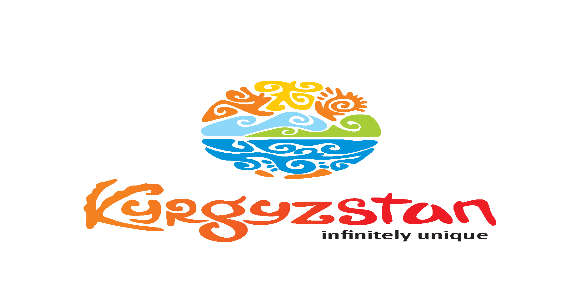 Лето
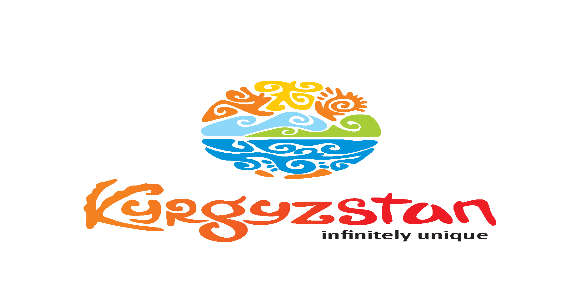 Лето
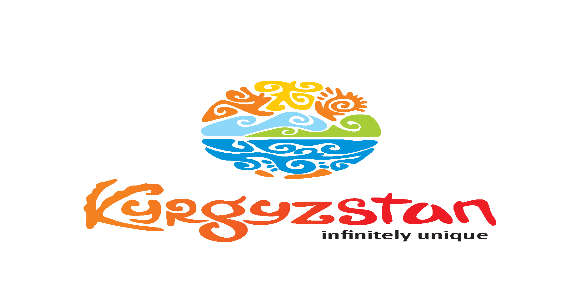 Осень
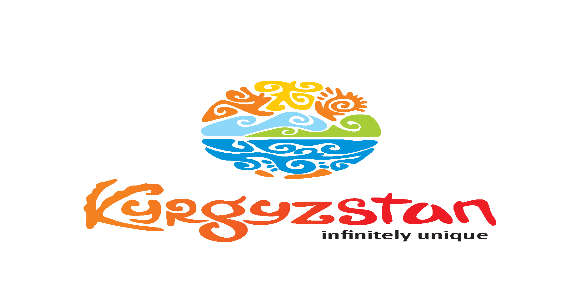 Зима